МБДОУ Ойховский детский сад № 3 «Колокольчик»
Проект для 
2 младшей группы 
   «Ах, ты зимушка – зима!»

Выполнила: воспитатель 
Капустина И.А.
Содержание: 
1.Актуальность проекта.
2.Тип проекта.
3. Состав участников проекта.
4. Срок реализации проекта.
5. Продолжительность проекта.
6. Цель, задачи.
7.Интеграция образовательных областей.
8. Материально-технические ресурсы.
9.План реализации проекта.
10.Ожидаемый результат.
11.Приложение к проекту.
1. Актуальность. 
   Сегодня вопросы развития правильной речи у детей очень актуальны. Во ФГОС ДО говорится о том, что «речевое развитие включает владение речью как средством общения и культуры, обогащение активного словаря, развитие связной, грамматически правильной диалогической и монологической речи, фонематического слуха, знакомство с книжной культурой, детской литературой, понимание на слух текстов различных жанров детской литературы, формирование звуковой аналитико-синтетической активности как предпосылки обучения грамоте». 
  Развитие речи является одной из важнейших задач воспитания детей особенно младшего возраста. Благодаря речи малыш познает окружающий мир, накапливает знания, расширяет круг представлений о предметах.  Задача педагога - помочь детям развивать речь.
   Тема проекта способствует  формированию у детей целостного представления о зиме,  общению ребенка с миром природы, развитию у детей любознательности, творческих способностей, познавательной активности и помогает решить задачи образовательной области « Речевое развитие».
2.Тип проекта: познавательно-речевой, творческий.

3.Участники проекта: дети 2 младшей группы, родители воспитанников, воспитатель.

4.Продолжительность проекта: краткосрочный (7 дней: 20.01- 28.01)
5.Цель проекта: развитие связной  речи посредством  закрепления и систематизации представлений детей о зиме.
6.Задачи проекта:
Образовательные: активизировать словарь детей по теме. Формировать умения детей строить предложения на заданную тему, отвечать на вопросы  предложением. Развивать связную речь. Обогащать активный словарь детей, использовать в речи прилагательные. Систематизировать знания детей о зиме как о времени года. Развивать умения работать по мнемотаблицам.
Развивающие: развивать мышление, слуховое и зрительное внимание, мелкую моторику.
Воспитательные: прививать любовь к зимнему времени гoдa. Вocпитывaть умение внимaтeльнo cлyшaть, нe пepeбивaть дpyгих.
7.Интеграция образовательных областей: 
- познавательное развитие
- физическое развитие
- социально-коммуникативное развитие
- речевое развитие
- художественно-эстетическое развитие
8.Материально-техническое оборудование: демонстрационный материал по теме, подбор подвижных игр, пальчиковых игр,  настольные дидактические игры « Собери Снеговика» «Найди одинаковые картинки» 
«Собери от большего к меньшему» «Собери картинку», мультимедийная игра «Зимушка –зима», видео-загадки про зиму, видео-уроки «Умной луковки- время года Зима»,  подбор мнемотаблиц, консультация для родителей.
9.Этапы реализации проекта: 
I этап - подготовительный (накопление знаний).
Определение  темы, целей и задач, содержание проекта, прогнозирование результата.
Подбор иллюстраций, дидактических игр, чистоговорок, стихов  и т.д. 
Консультация для родителей «Зимние прогулки с детьми» 
Подбор наглядно – дидактического пособия, демонстрационный материал.
Введение детей в игровую ситуацию («Беседа о зиме»).
II этап – основной (совместная деятельность детей, воспитателя, родителей) 
III этап – заключительный (результат, подведение итогов, презентация проекта).
1.Физическое развитие
Пальчиковая гимнастика: 
« Снежок», 
«Снеговик».
Подвижные игры : «Снежная баба» , « Снеговик», « Дед Мороз».
3.Познавательное развитие
Конспект  НОД с элементами экспериментирования «Зима  белоснежная». 
Д.И. «Собери от большего к меньшему» «Собери снеговика»
Наблюдение на прогулке за снегом, льдом.
2.Речевое развитие
Беседа о зиме.
Чтение художественной литературы: стихи о зиме, украинская сказка «Рукавичка», зимние загадки.
Заучивание стихов по мнемотаблицам «Падал снег на порог», «Шапка шерстяная …»
Составление предложений о зиме по мнемотаблицам
Составление рассказа о зиме по мнемотаблице
Проговаривание однокоренных слов по опорным картинкам. Приложение 7
Словесная игра «Наоборот»
4.Художественно - эстетическое развитие
Обрывная аппликация с элементами пластилинорафии «Заснеженное дерево»
Выполнение проекта
(с детьми)
5.Социально – коммуникативное развитие
Театрализованная игра « Рукавичка».
В работе с родителями 
- Консультация « Зимние прогулки с детьми» 
- Выставка рисунков «Елочка-красавица» ( совместное творчество с детьми)
Ожидаемые результаты по проекту: 
в результате реализации данного проекта у детей расширится и активизируется словарный запас по теме «Зима», обогатятся представления о временах года, закрепятся умения читать графические знаки мнемотаблиц, связная речь, повысится уровень познавательной активности, интерес к исследовательской деятельности, а так же совершенствуется умение отвечать на вопросы предложением.
Конспект  НОД с элементами экспериментирования «Зима  белоснежная».
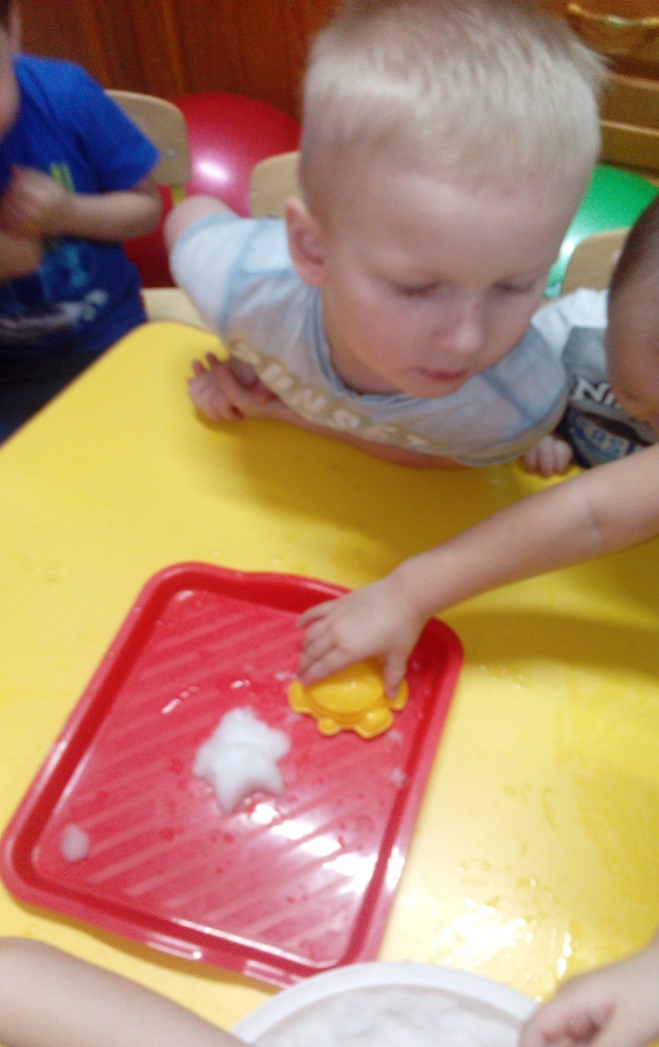 Наблюдение за снегом на прогулке
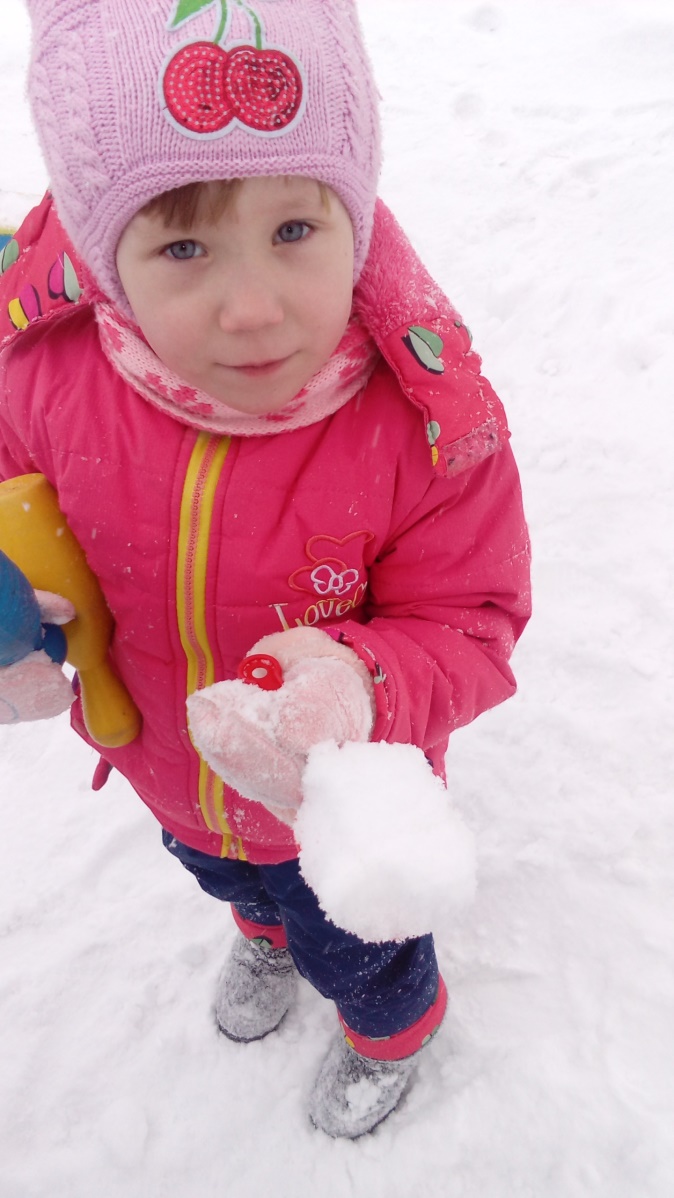 Дидактические игры
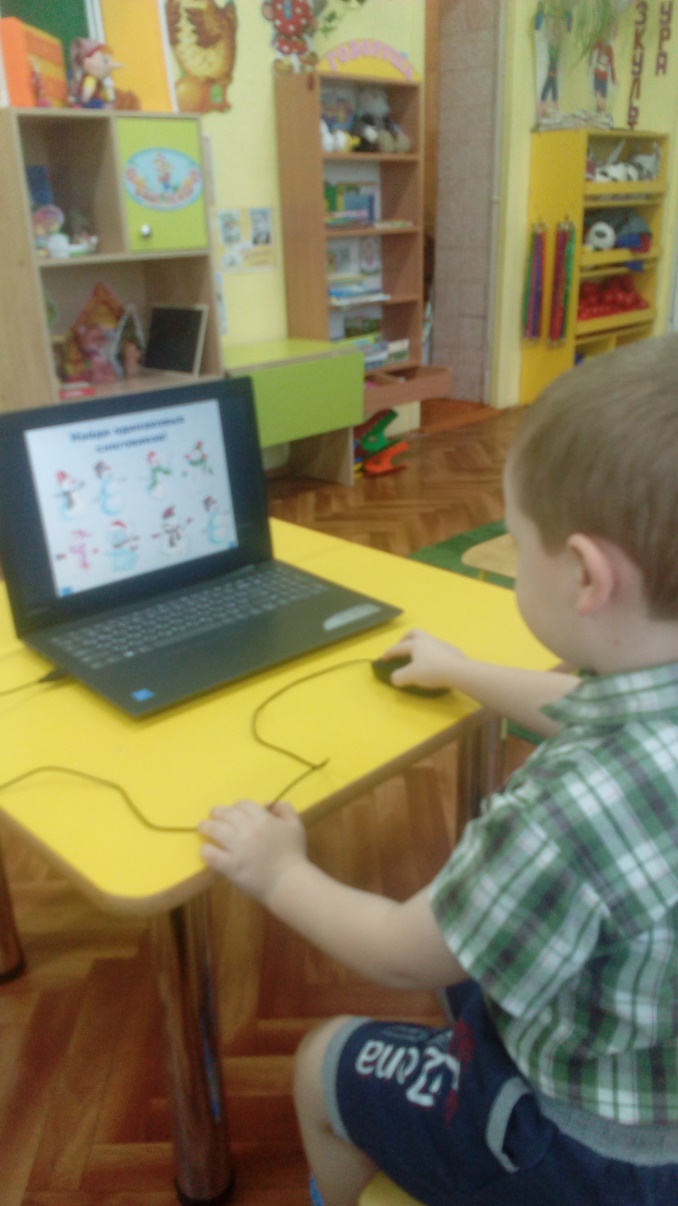 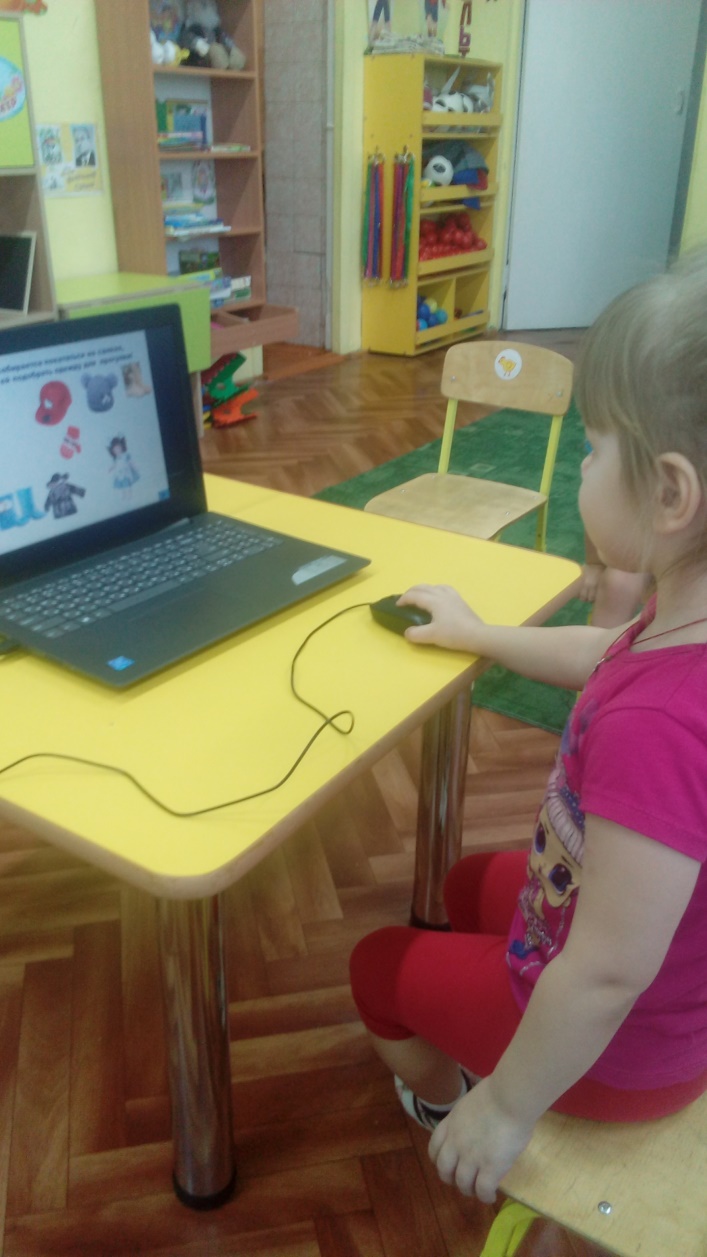 Аппликация « Заснеженное дерево»
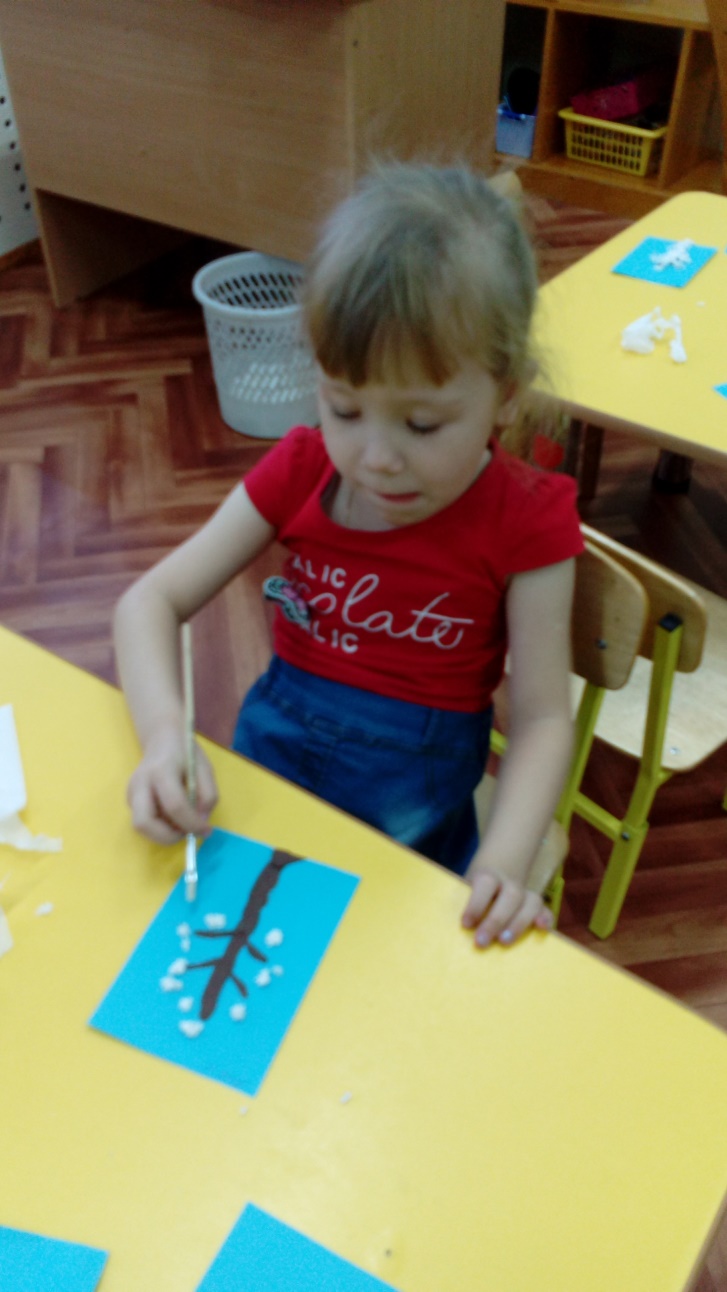 Работа по мнемотаблицам
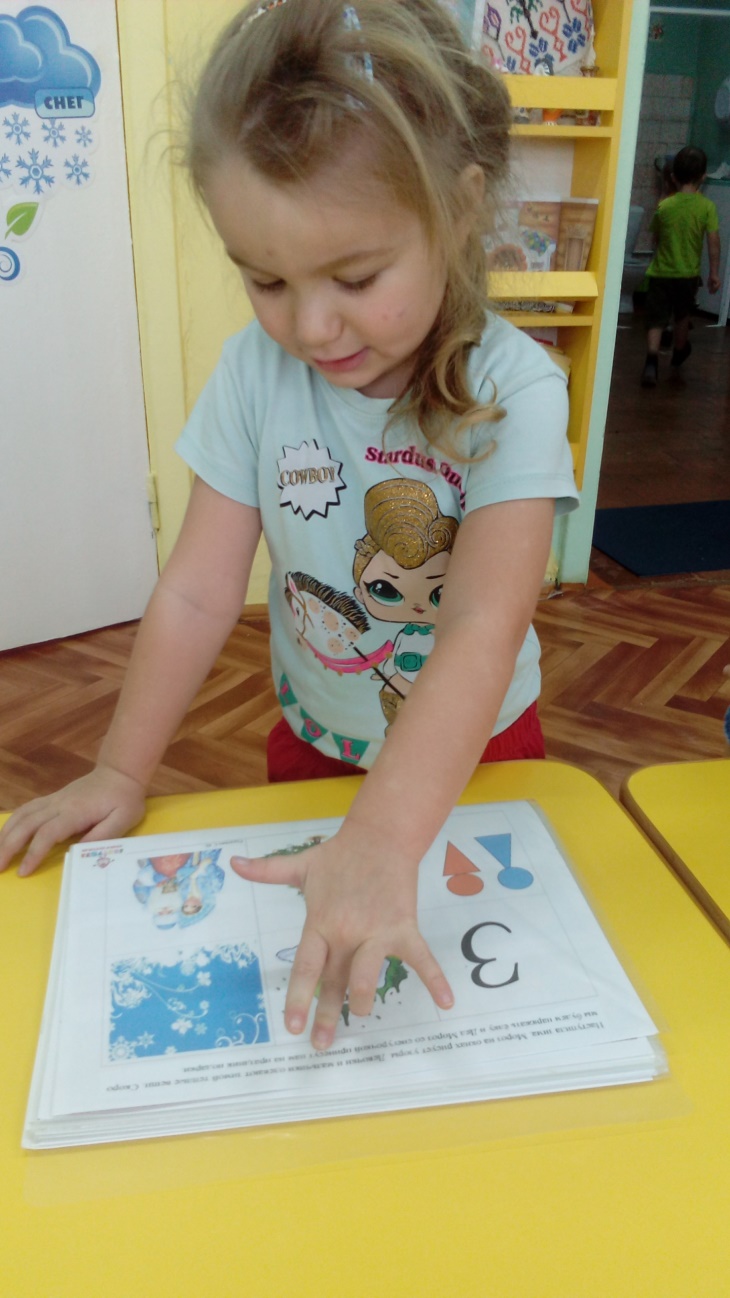 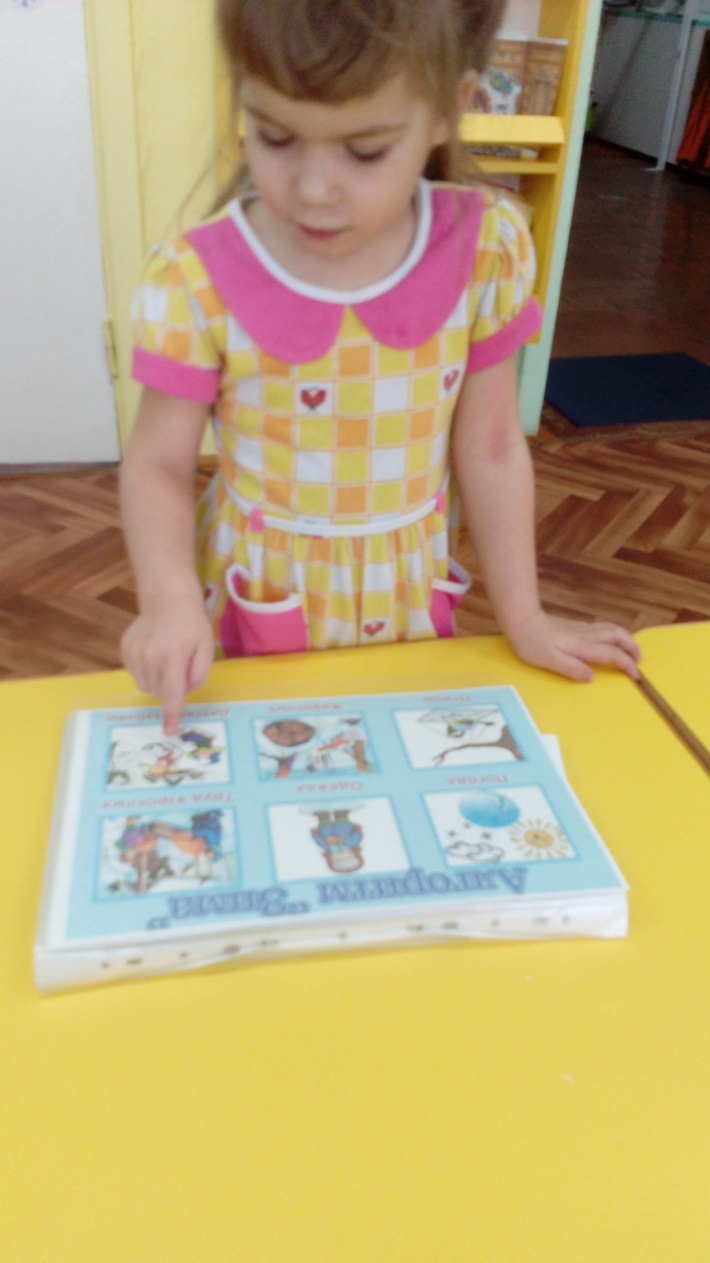 Театрал. игра « Рукавичка»
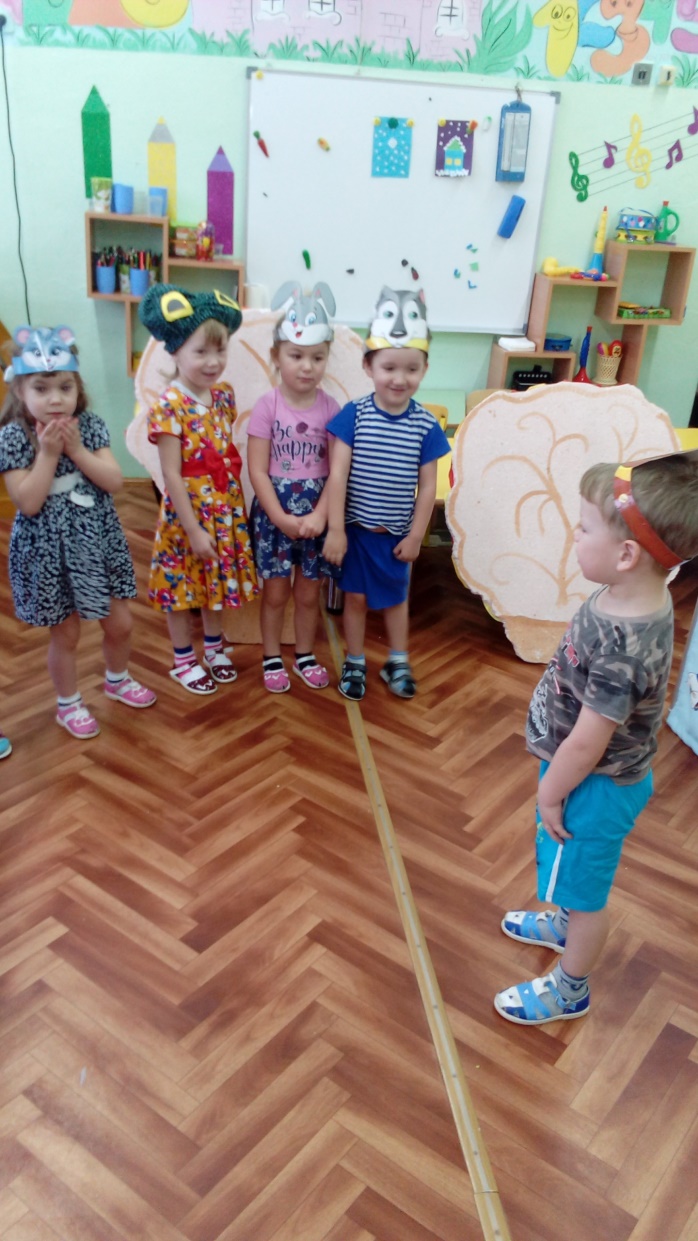 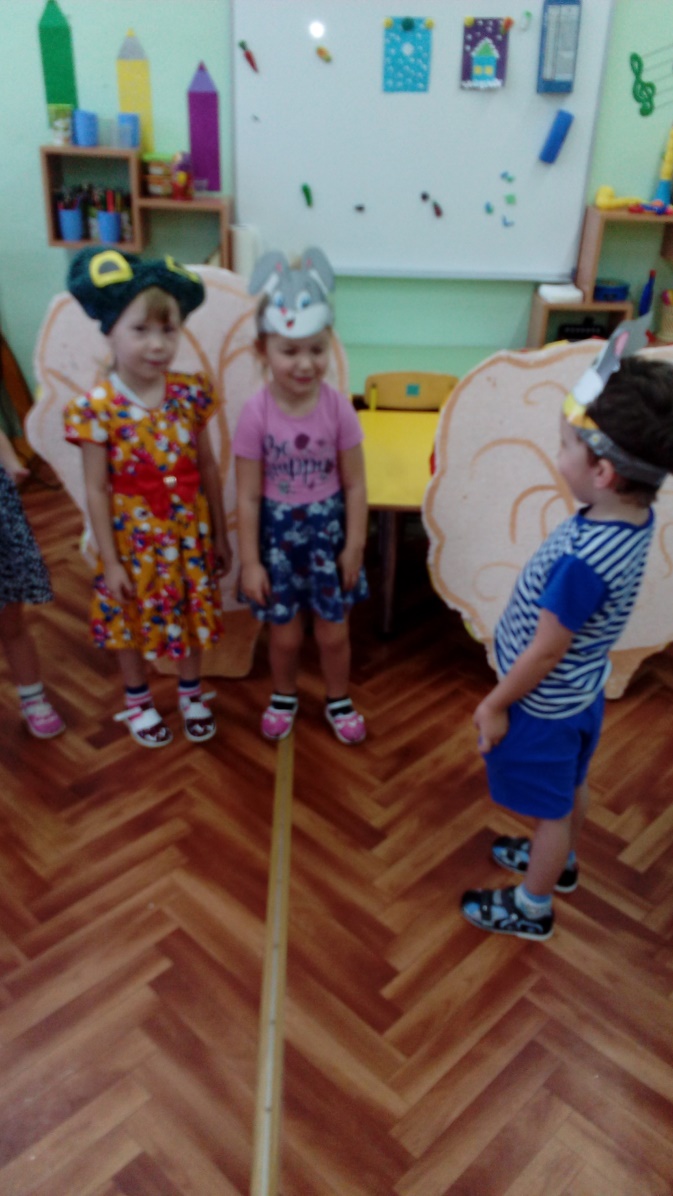 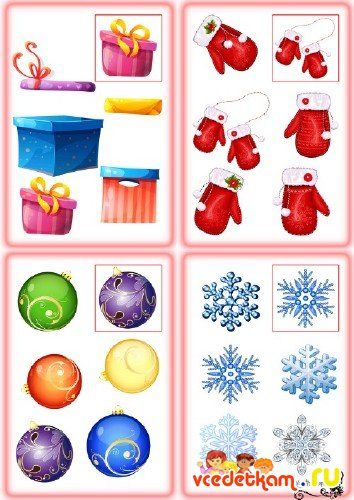 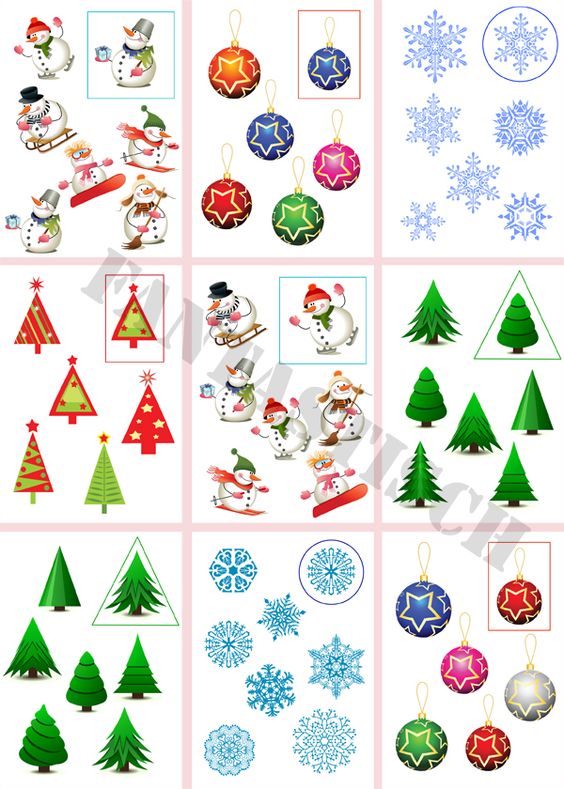 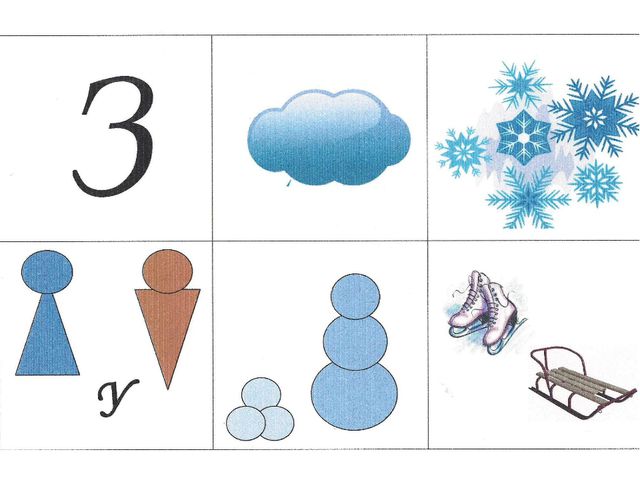 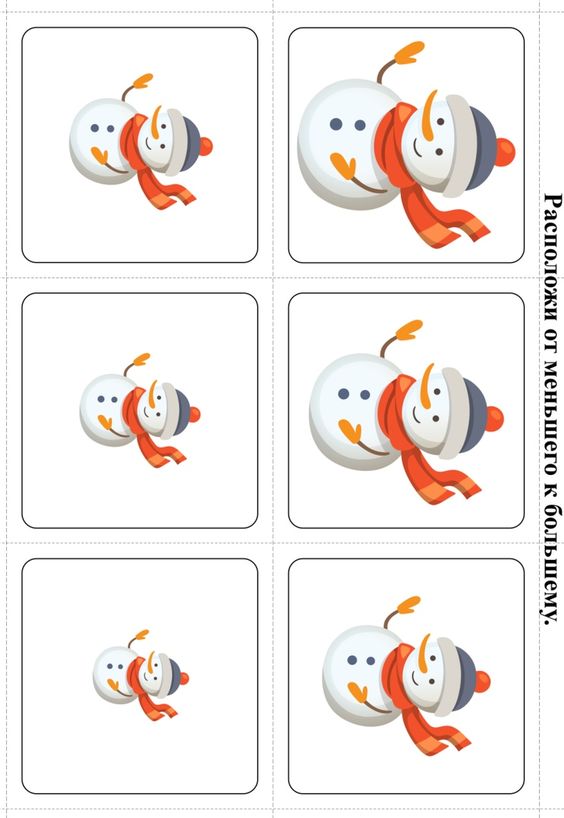 Спасибо за внимание!